Fizika
9-sinf
Mavzu: 
Yorug‘likning qaytish va sinish qonunlari.

O‘qituvchi: 
Toshkent shahar Uchtepa tumani 
287-maktab fizika fani o‘qituvchisi
Xodjayeva Maxtuma Ziyatovna.
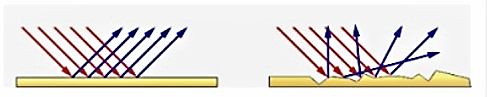 Yorug‘lik nuri
Yo‘nalishlari fazoning ixtiyoriy nuqtasida yorug‘lik energiyasining ko‘chish yo‘nalishi bilan ustma-ust tushgan geometrik chiziq yorug‘lik nuri deyiladi.
     Geometrik optika quyidagi to‘rtta qonunga asoslangan:
Yorug‘likning to‘g‘ri chiziq bo‘ylab tarqalishi;
Yorug‘likning mustaqillik qonuni;
Yorug‘likning qaytish qonuni;
Yorug‘likning sinish qonuni;
Yorug‘likning to‘g‘ri chiziq bo‘ylab tarqalishi
Soyaning hosil bo‘lishi yorug‘likning to‘g‘ri chiziq bo‘ylab tarqalishini isbotlaydi.
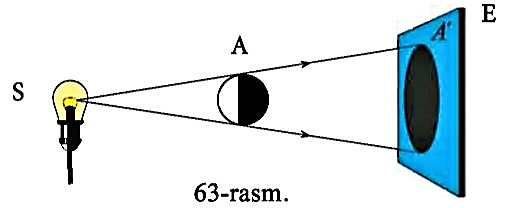 Yorug‘likning qaytishi
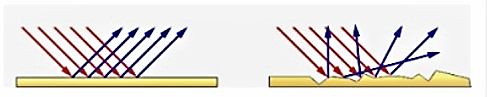 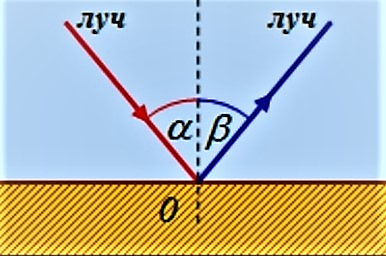 Yorug‘likning sinish qonuni
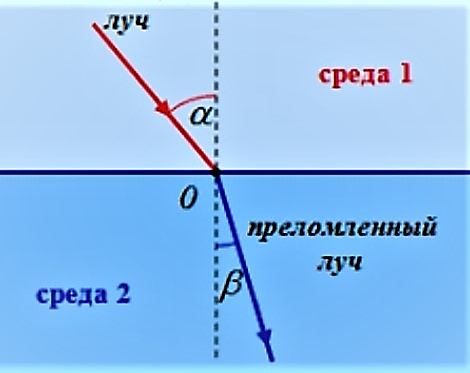 Yorug‘likning sinish qonuni
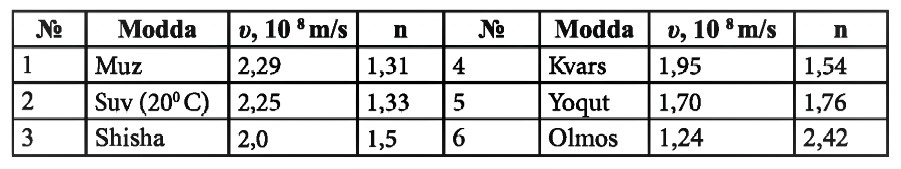 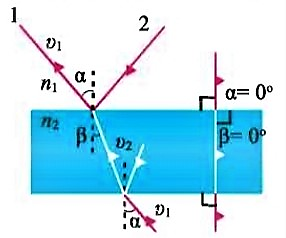 Masala
Yorug‘lik nurining birinchi muhitdan ikkinchi muhitga o‘tganda tushish burchagi 60⁰, sinish burchagi 30⁰ ga teng. 
Ikkinchi muhitning birinchi muhitga nisbatan nur sindirish ko‘rsatkichi qanday?
Mustaqil bajarish uchun topshiriqlar
1. Mavzuni o‘qish va savollarga javob yozish.(133-bet)
2. Stakan ichiga tanga solib, uning ustidan suv quying. Stakandagi suvning sathi orta borishi bilan tanga go‘yoki ko‘tarila borgandek bo‘ladi. Buning sababini tushuntiring.